AXEP
Management
AXEP
Management
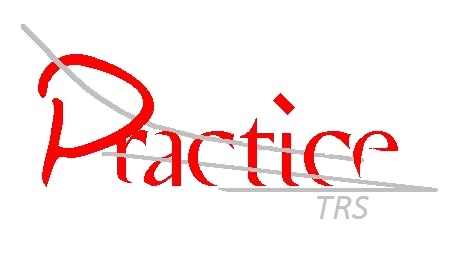 AXEP
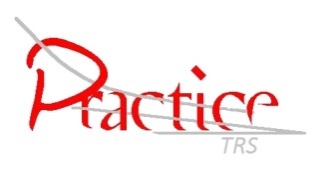 Management
Fonctionnalités
Adaptation de la typologie des arrêts
Planification des ouvertures de ligne
Suivi de la production
Ouverture de poste
Saisie des arrêts avec envoi des alertes
Clôture de poste
Gestion des événements
Analyse statistiques des résultats
Configuration et édition des rapports de synthèse avec transmission automatique
Gestion des utilisateurs et contrôle des profils
AXEP
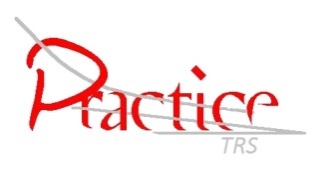 Management
Typologie des arrêts
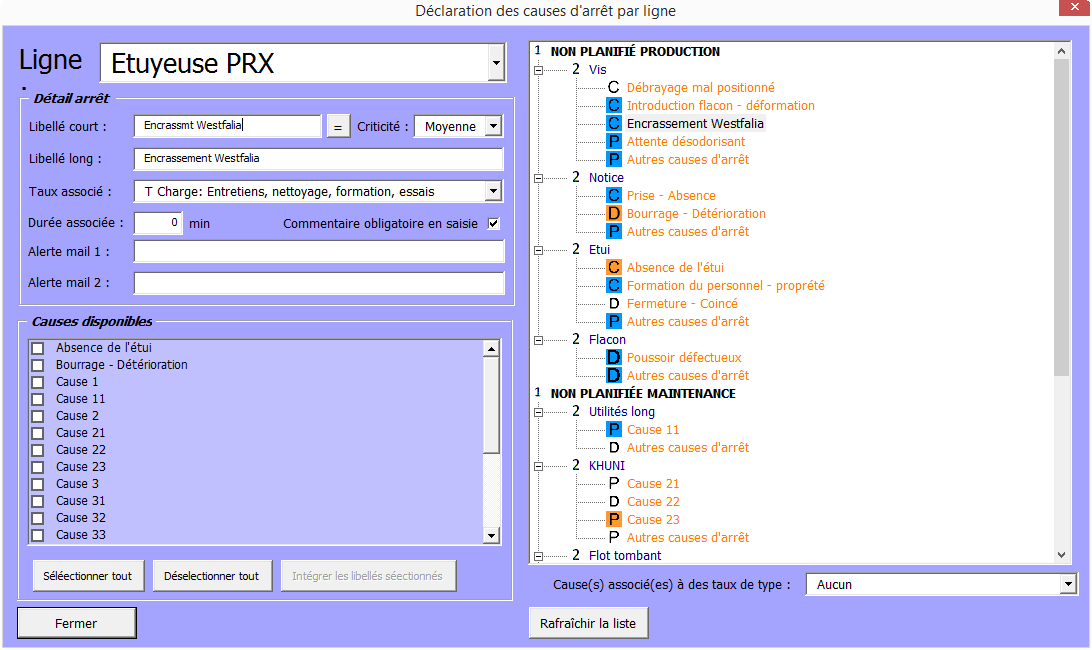 3 niveaux (catégories, familles, causes)
Temps d’arrêt par défaut
Alerte par mail
AXEP
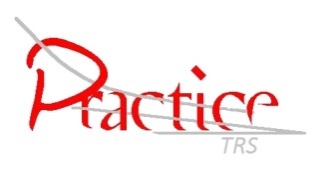 Management
Planification des ouvertures de lignes
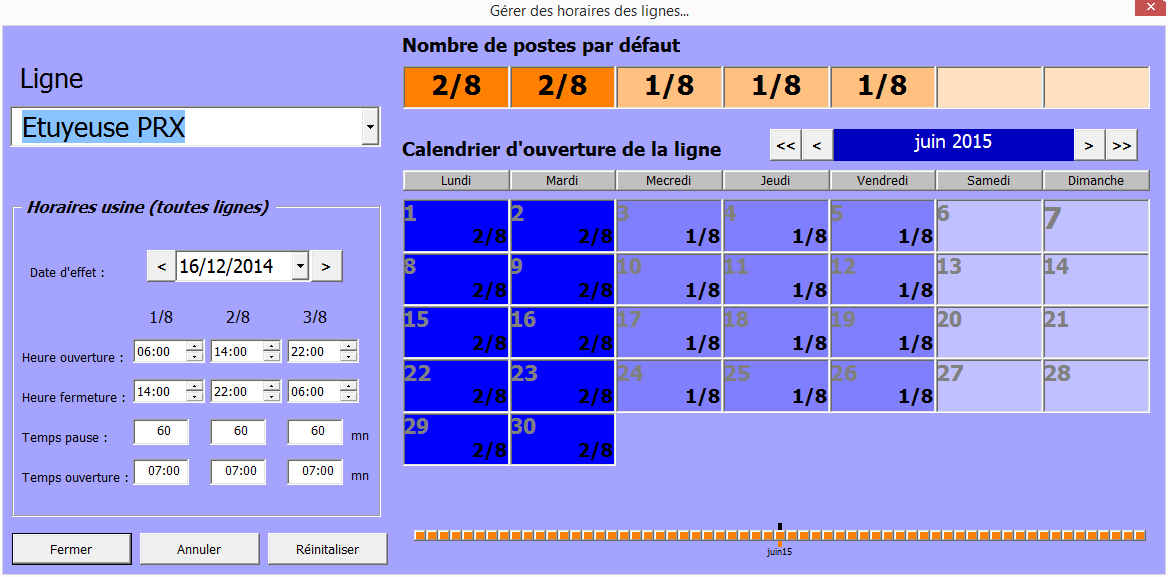 Horaires par défaut
Planification par exception
AXEP
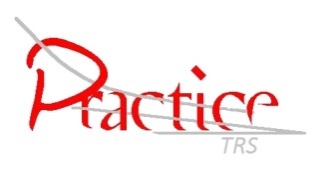 Management
Suivi production – ouverture poste
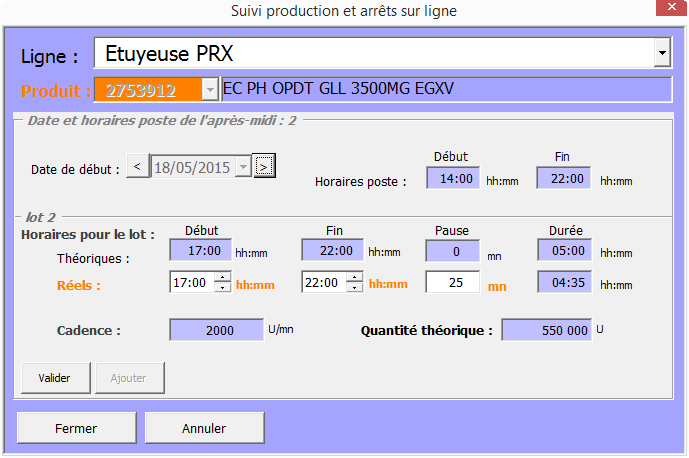 Horaires par défaut suivant planification
Ouverture par poste et par lot
Choix du produit et récupération cadence
AXEP
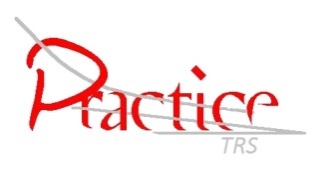 Management
Suivi production – Saisie des arrêts
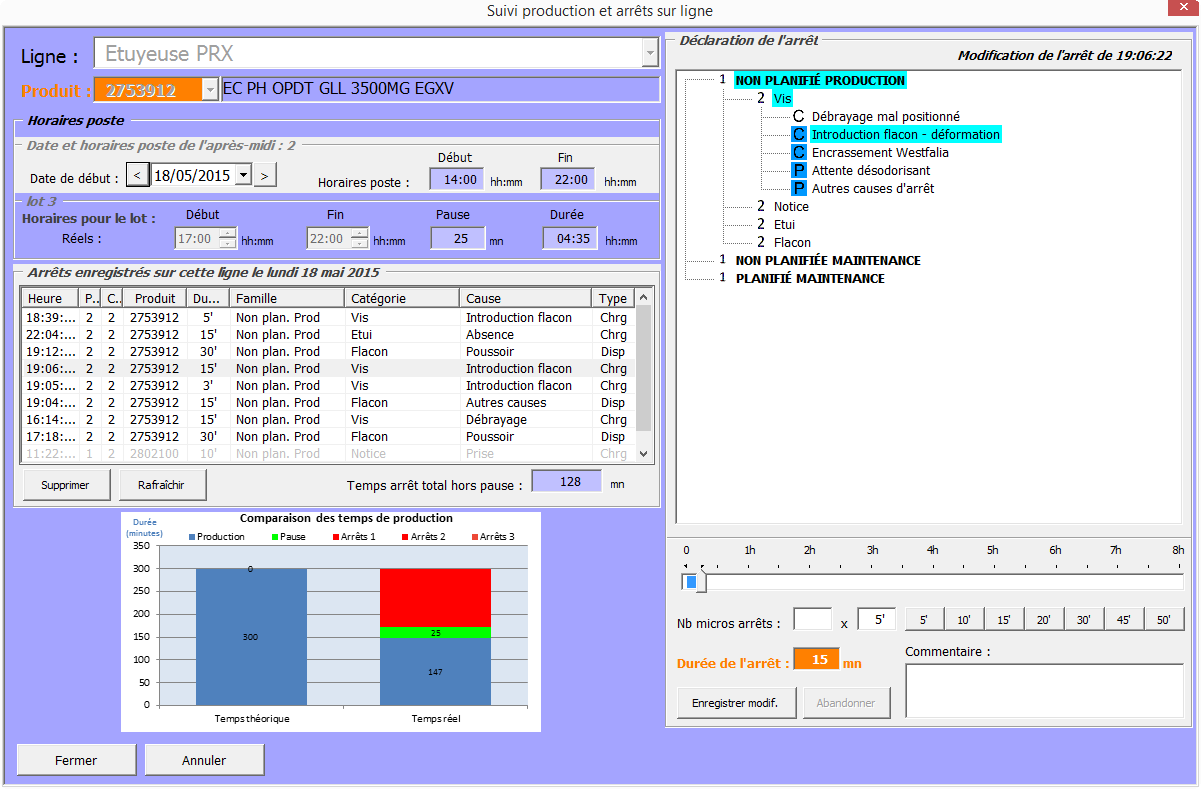 Saisie des arrêts suivant typologie
Visualisation du rapport arrêts/temps production
Envoi automatique des alertes par mail (masqué)
AXEP
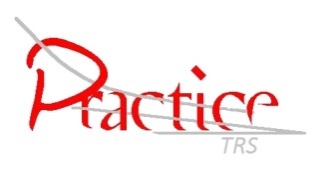 Management
Suivi production – Clôture poste
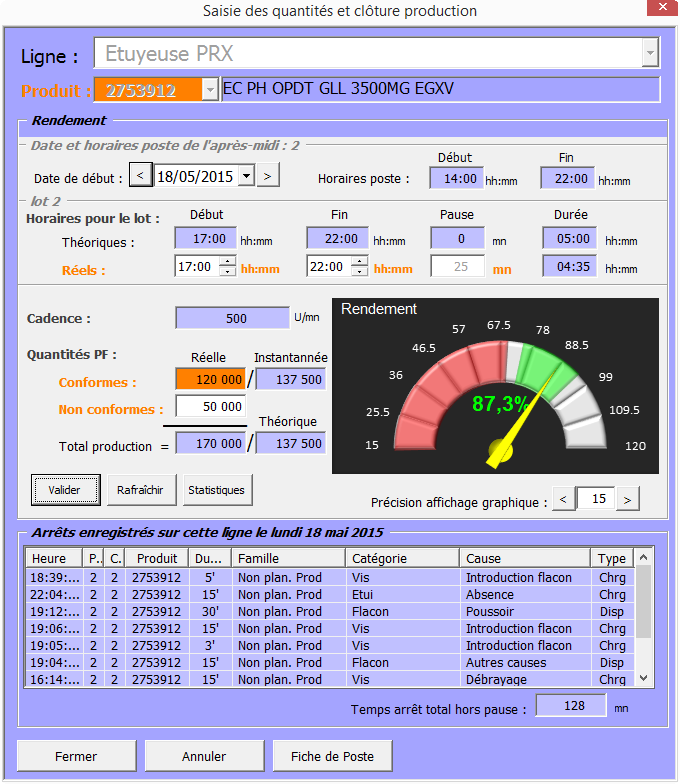 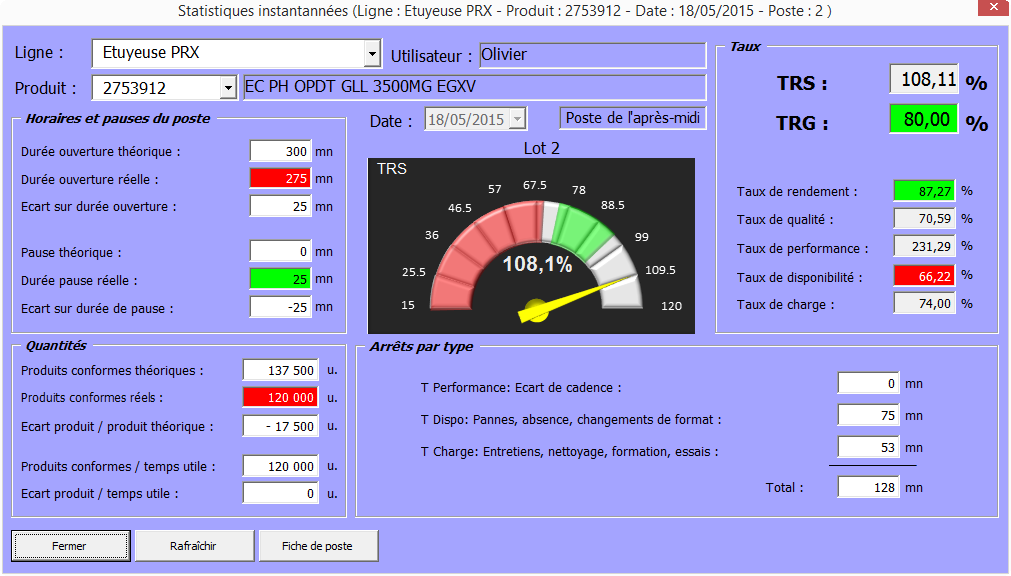 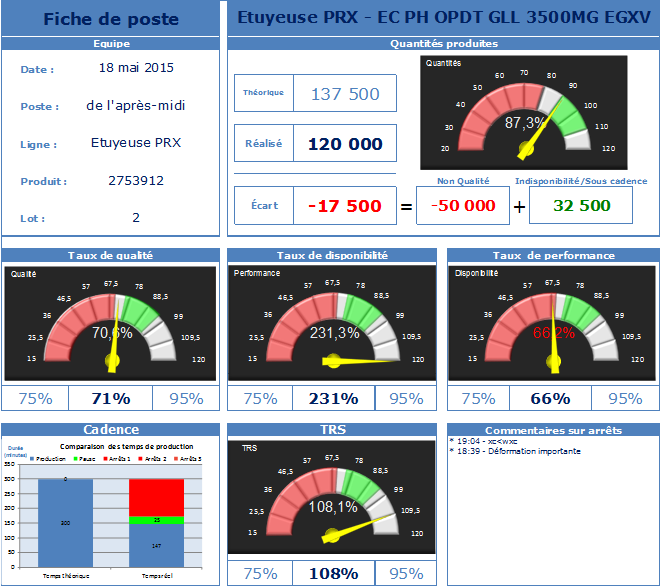 Saisie des quantités produites (OK-KO)
Visualisation du rendement
Accès aux statistiques (valeurs des taux)
Edition de la fiche de poste (.docx ou pdf)
AXEP
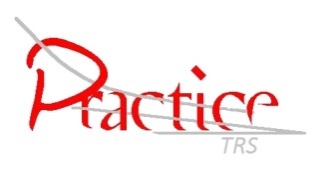 Management
Gestion des événements
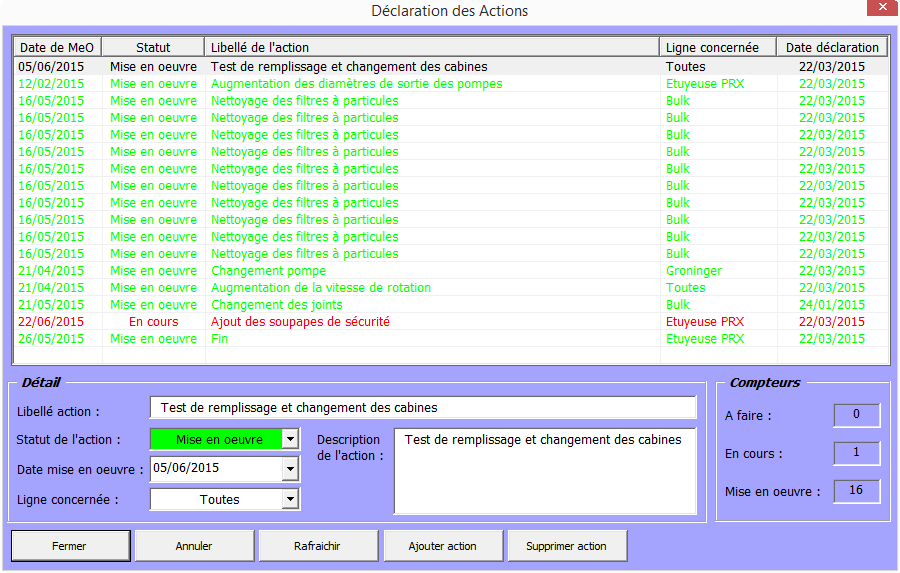 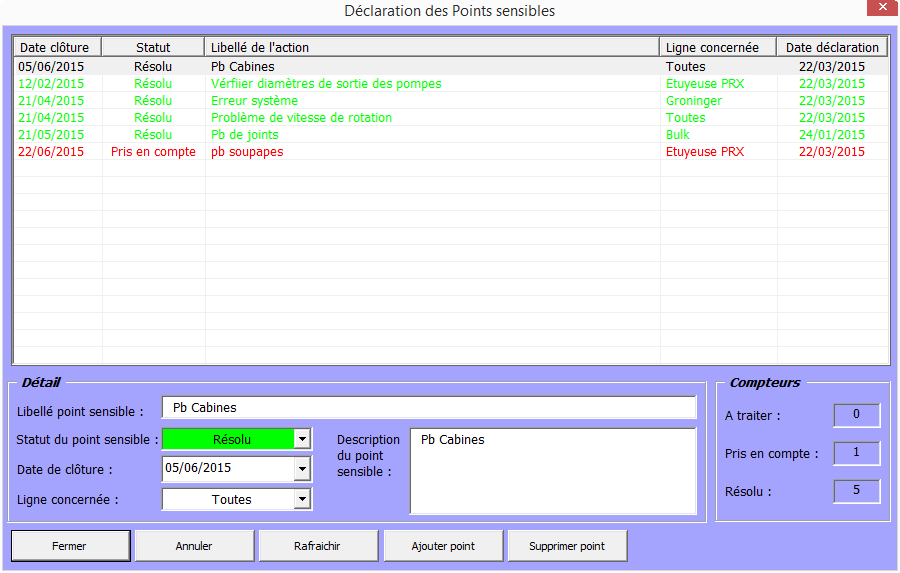 Points sensibles
Actions mises en œuvre (Visualisation sur les graphes)
Edition dans le rapport mensuel
AXEP
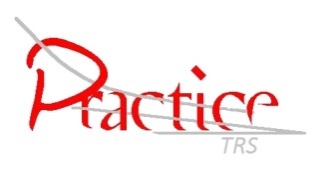 Management
Analyse statistiques des résultats
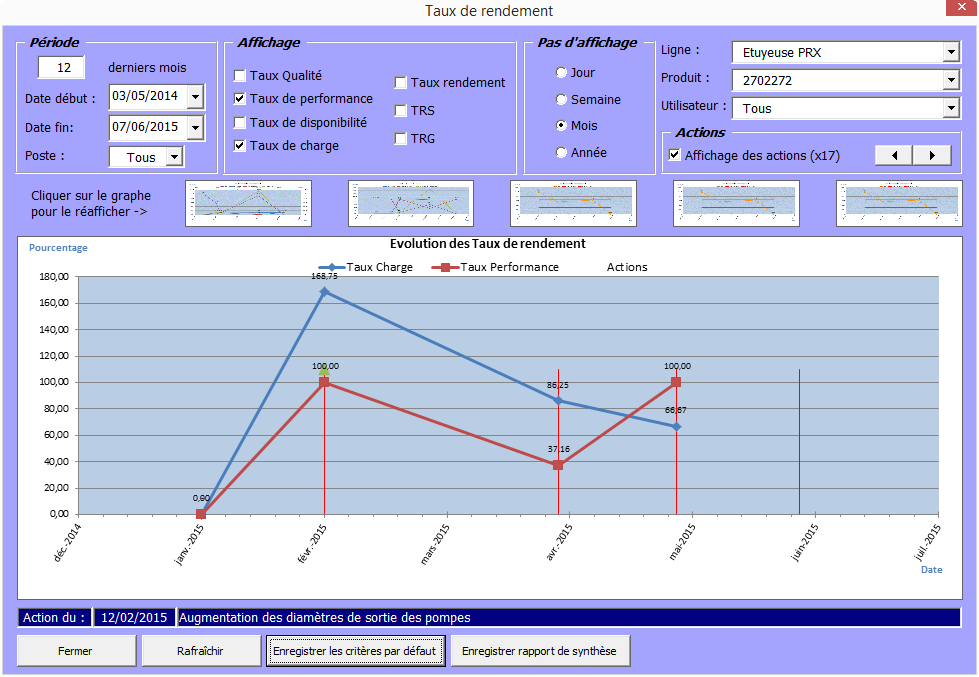 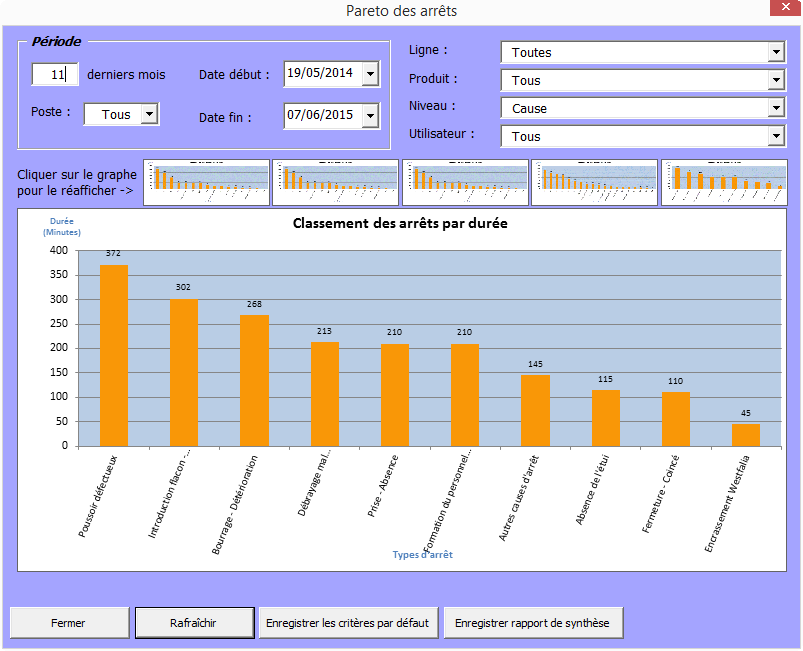 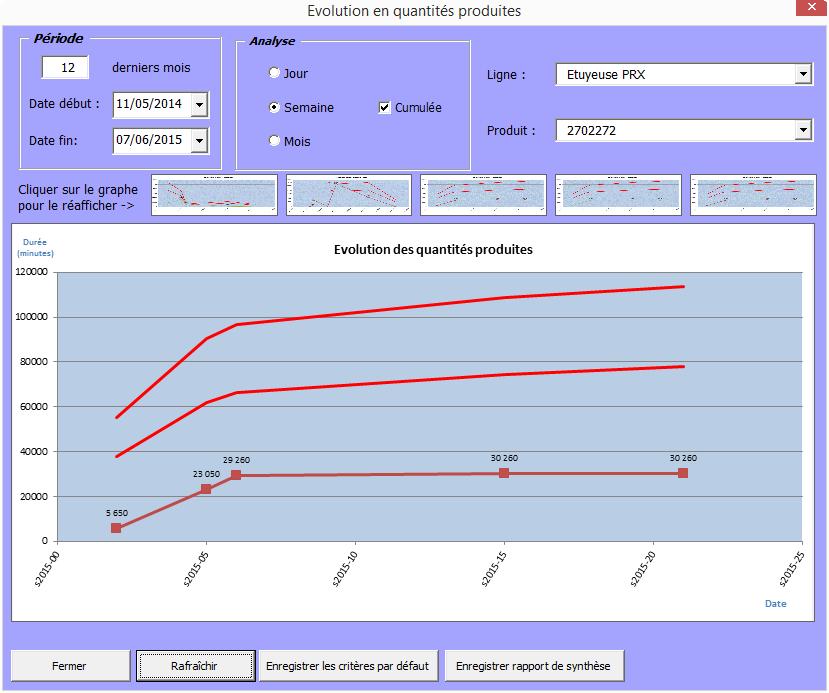 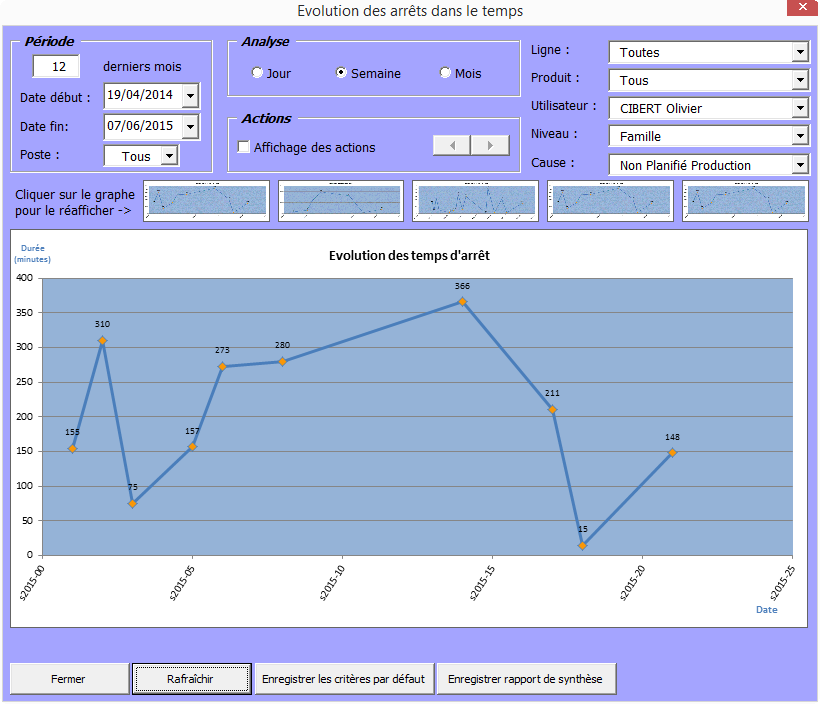 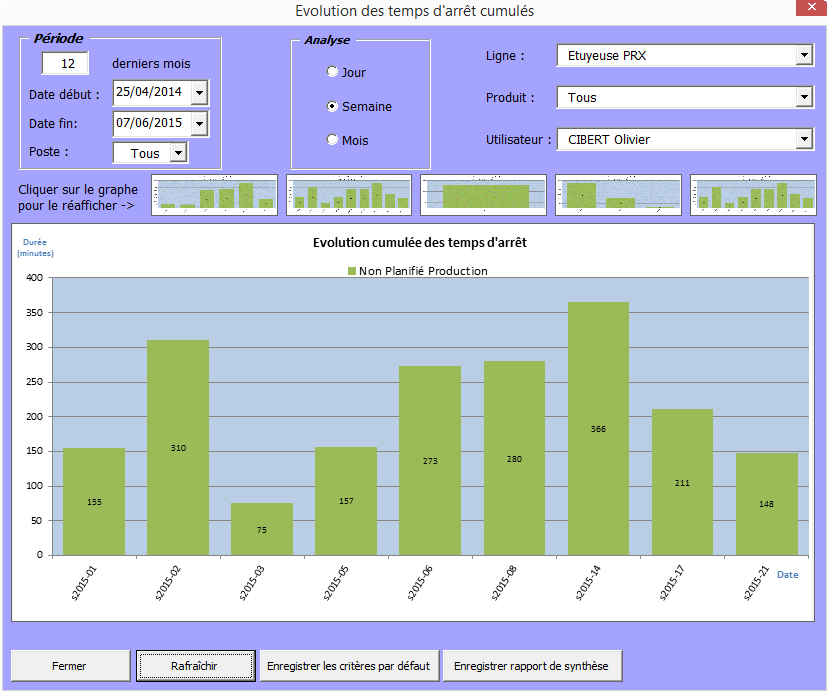 Courbes statistiques (Pareto des arrêts, Evolution des arrêts, Arrêts cumulés, Quantités produites)
Critères multiples
Comparaison objectifs et effets des actions
Sélection pour édition rapport mensuel
AXEP
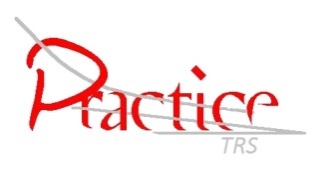 Management
Rapport de synthèse
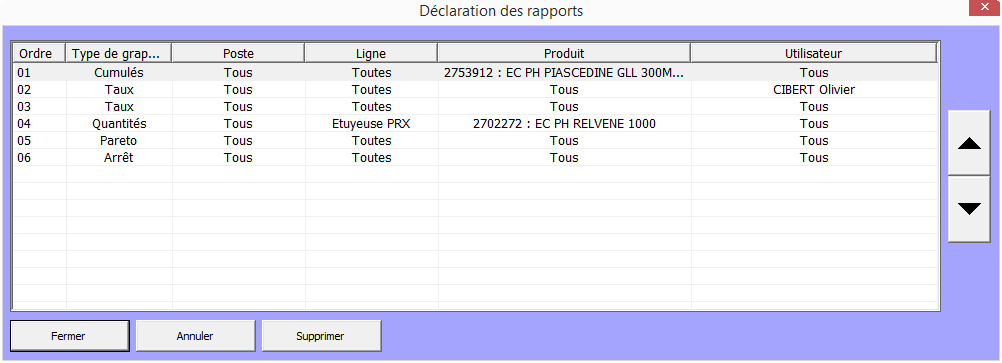 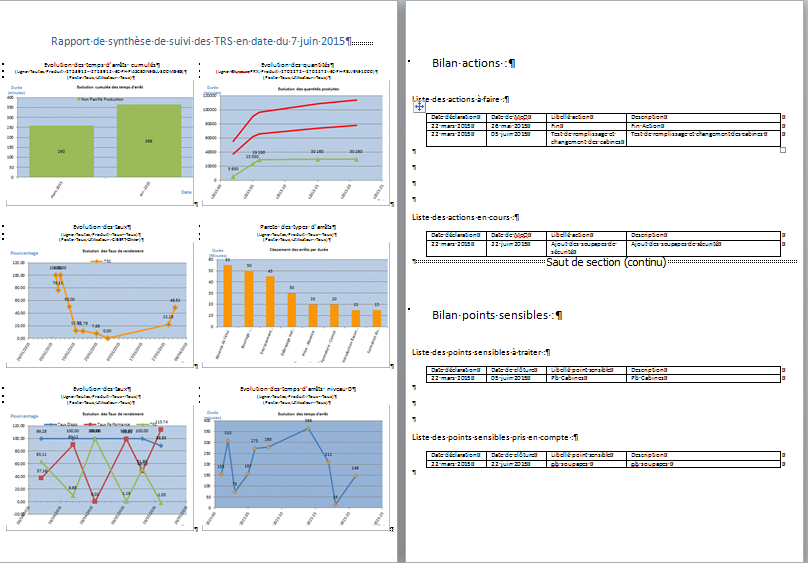 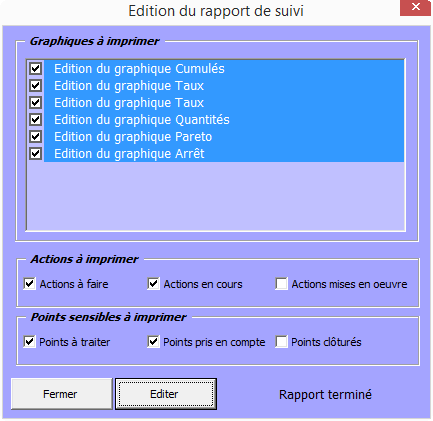 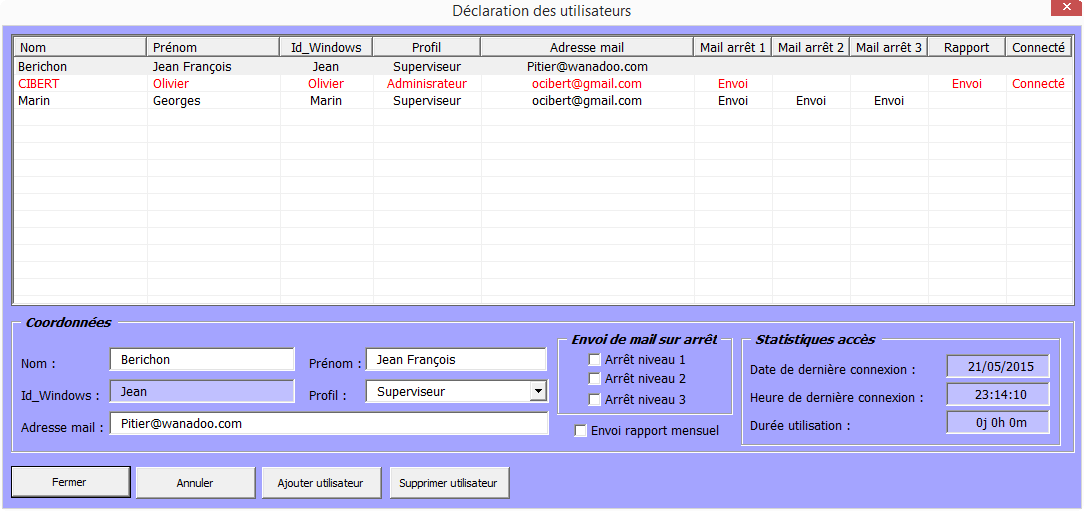 Choix des graphes et organisation
Choix des types d’actions et de points sensibles
Envoi automatique du rapport mensuel PDF
AXEP
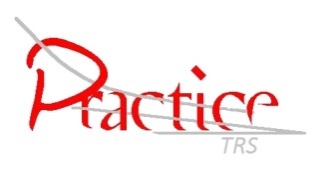 Management
Gestion des profils utilisateur
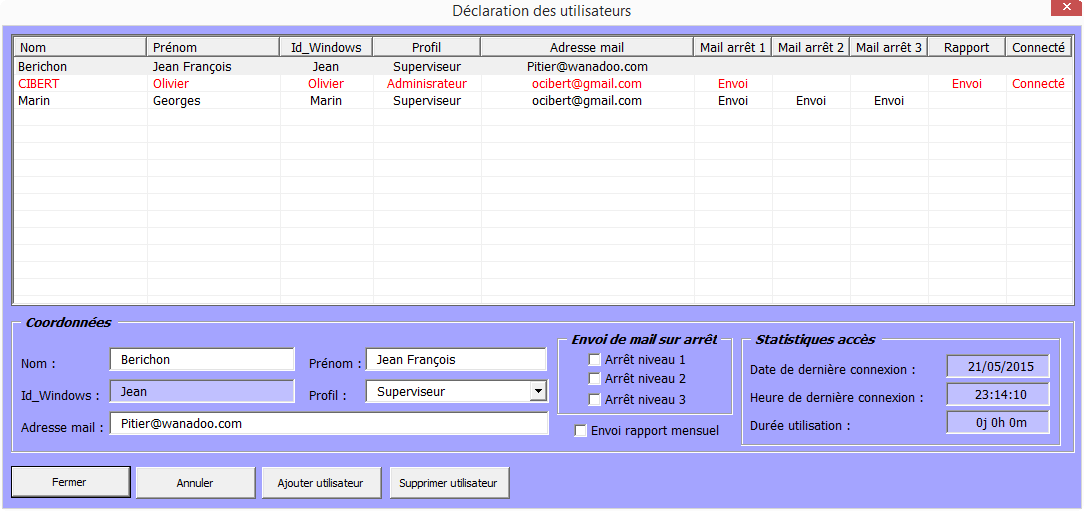 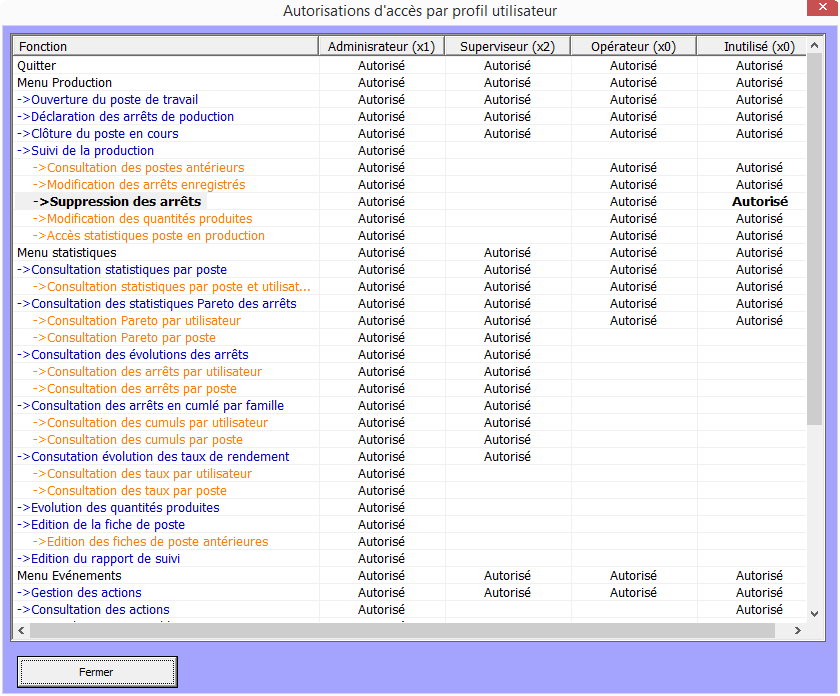 Déclaration des utilisateurs et positionnement alertes
4 profils disponibles
Définition des autorisations d’accès par fonction
AXEP
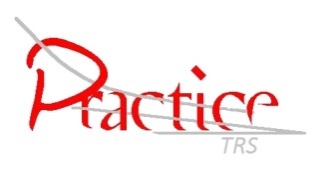 Management
Aspects techniques
Excel VBA + Base de données
Access
Sql-Server
ODBC
Multi-utilisateurs
20 utilisateurs en simultané
Installation sur serveur
Gestion des versions automatiques
AXEP
Management
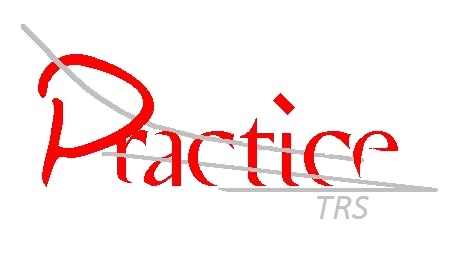